Selected Topics in Astrophysics
Prof Wladimir Lyra

Live Oak, 1119-G
Office Hours: Mon 4pm-5pm
Class hours: Mon/Wed 5pm-6:15pm
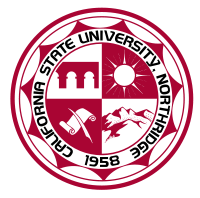 Formation by Core Accretion
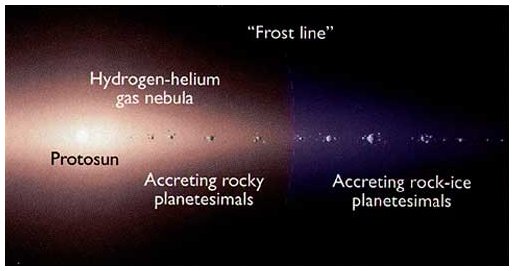 Outward of snowline


Ice comes to aid! 
Growing big 
icy/rocky cores.
Inward of snowline

Accreting 
rocky cores
(small)
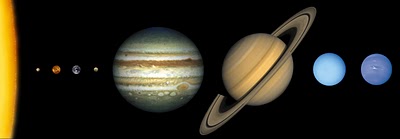 These guys got so big 
they started accreting 
gas from the nebula!
These ones never did. 
They are just the icy/rocky cores.
Potential of oblate bodies
Newton’s second theorem

“A spherically symmetric body affects external objects as if all its mass was concentrated in its center”
But planets are not spherically symmetric
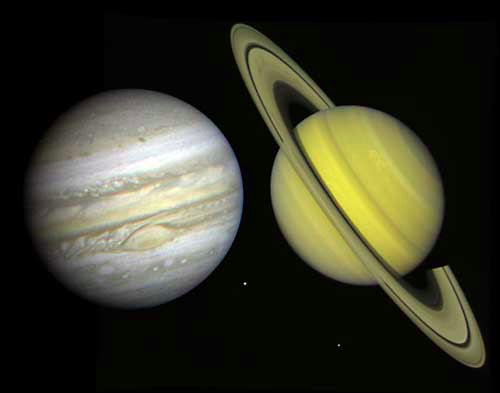 Oblateness caused by rotation
Gravitational Potential
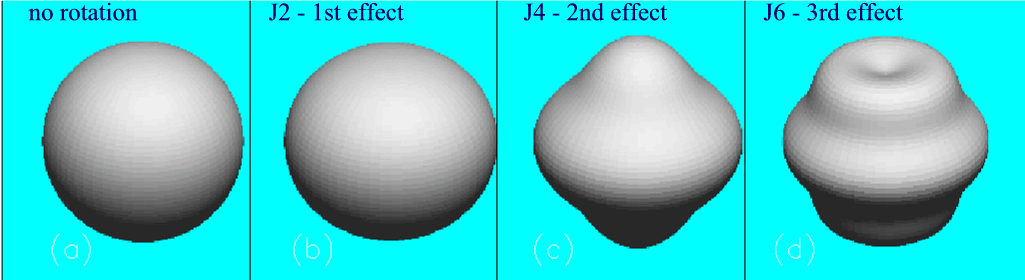 J2 (x10-6)
J4 (x10-6)
J6 (x10-6)
Jupiter
Saturn
14696.4+/-0.2
16290.7+/-0.3
587+/-2
936+/-3
34+/-5
86+/-9
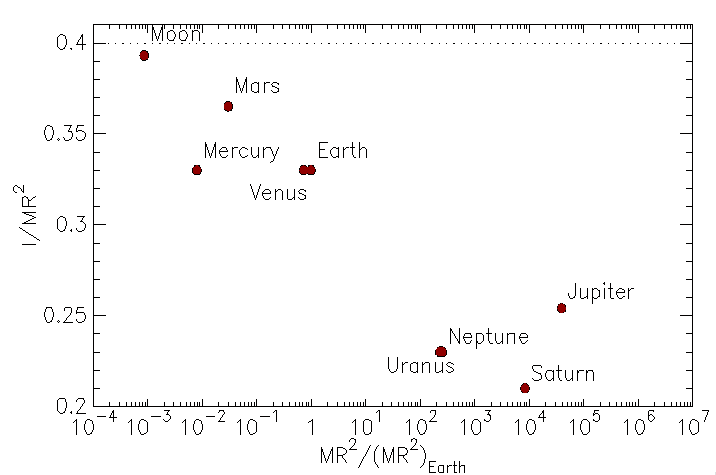 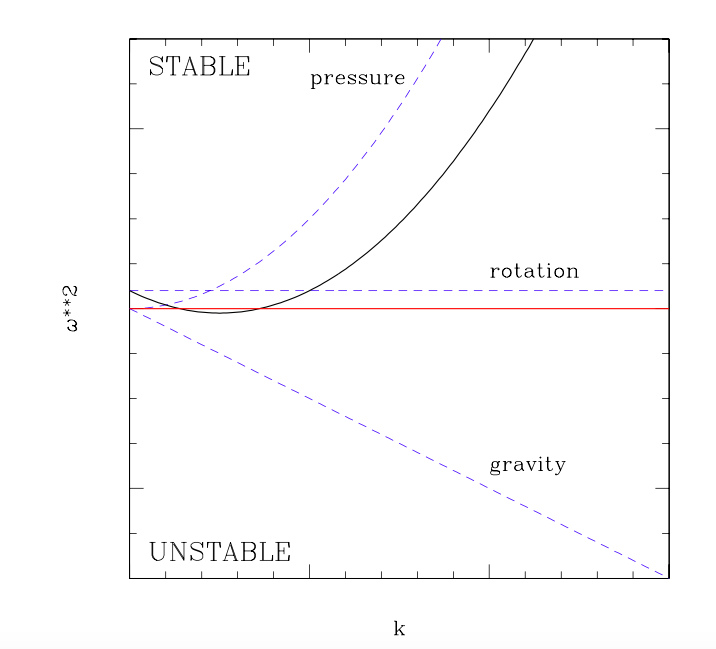